Basisgruppe
Vierter Termin
Herzlich willkommen
Hausaufgaben nachbesprechen

Etwas verändern, aber wie?

Ziele setzen

Achtsamkeit

Entspannungsübung

Verabschiedung
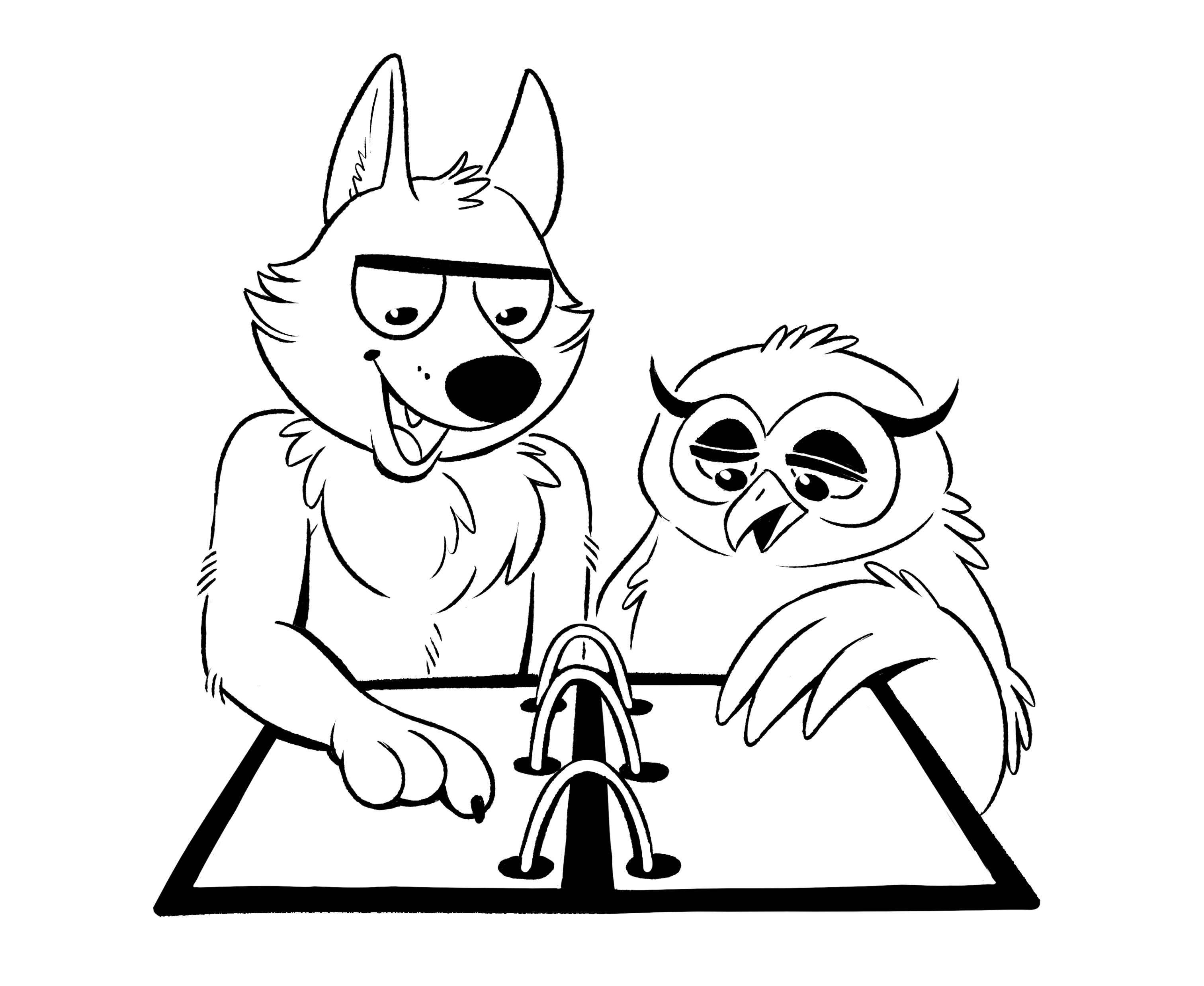 Hausaufgaben
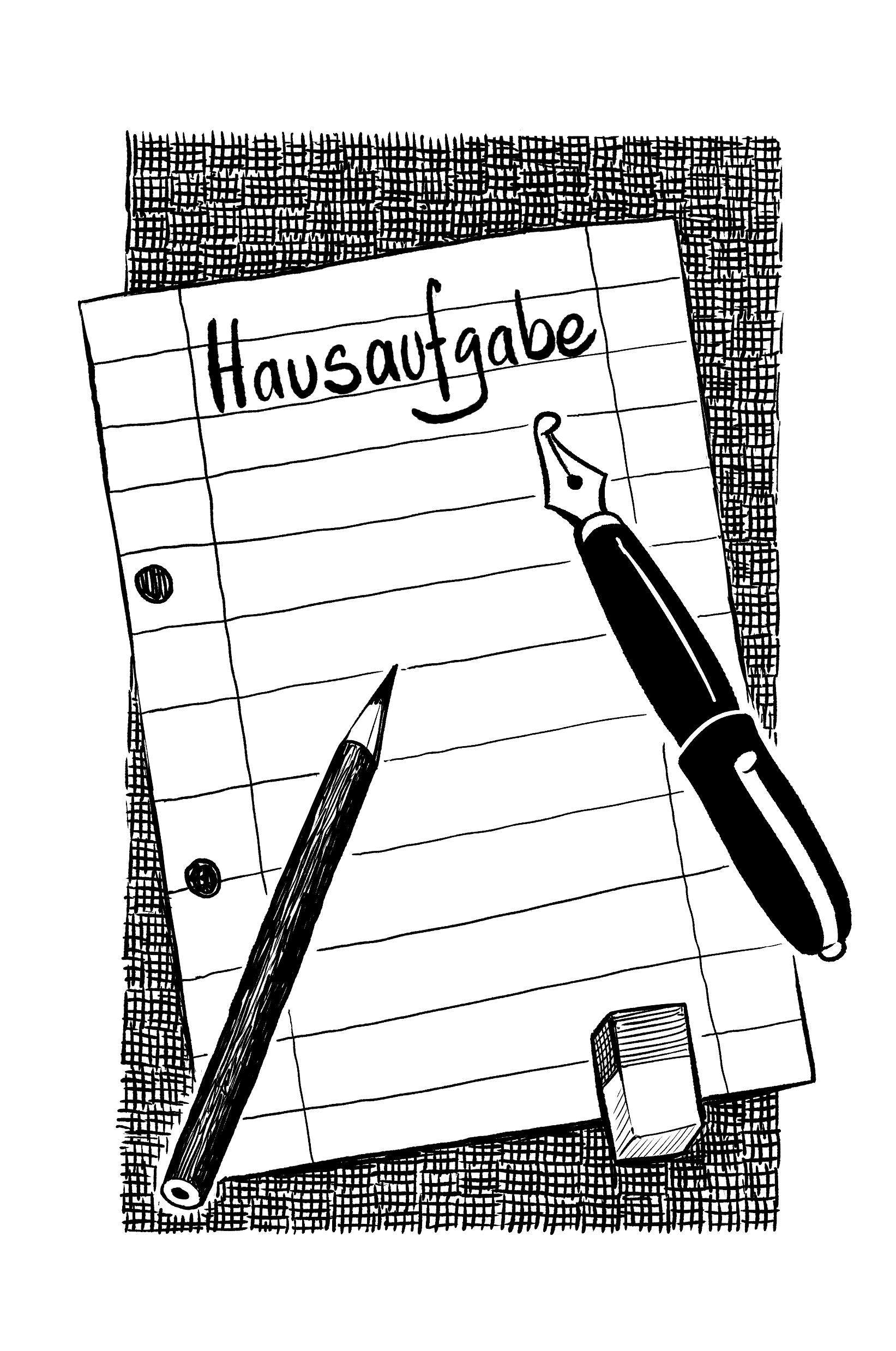 Das eigene Störungsmodell

Wie ging es Ihnen mit der Übung?

Haben Sie ein Modell erarbeitet?

Wo gab es Probleme?

Was haben Sie gelernt?
Etwas verändern, aber wie?
Gruppendiskussion: Jetzt wo Sie ein Störungsmodell haben, was müssten Sie verändern, um den Teufelskreis zu brechen?

Wie kann sowas gelingen?
Etwas verändern, aber wie?
Wir sind nicht unsere Gedanken und Gefühle

Wir können Dinge tun, obwohl unser Gefühl etwas anderes sagt

Wir können verändern, was wir denken

Am Ende: wir müssen neue Erfahrungen machen
Veränderungen brauchen Mut und sind manchmal sehr unangenehm, aber wir können das!
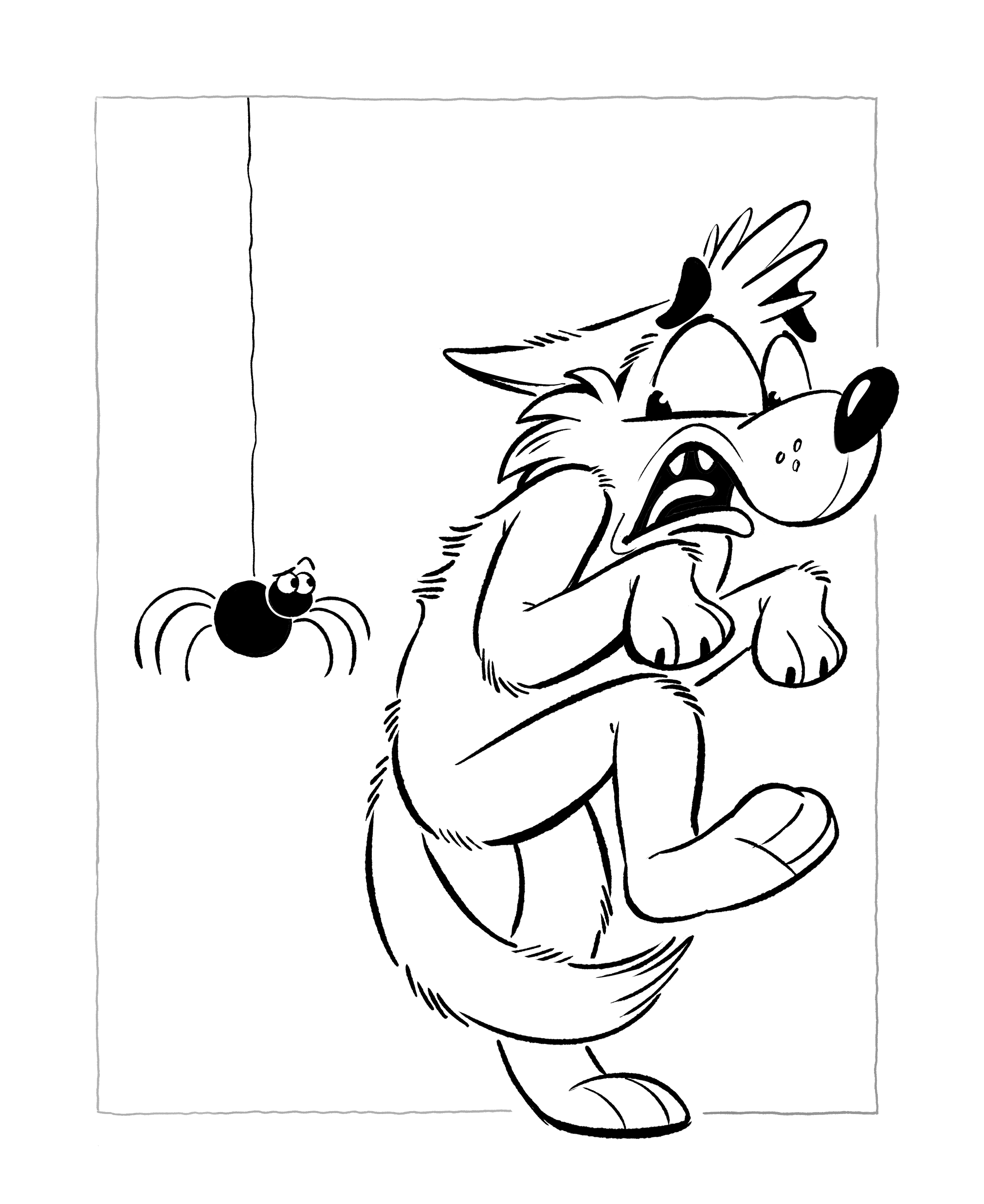 Etwas verändern, aber wie?
Beispiel:

Hundeangst

Der Hund beißt mich sicher, aber ich gehe jetzt vorsichtig in den Kontakt

Hund beißt nicht, sondern ist weich und flauschig

Da habe ich aber nochmal Glück gehabt, nächstes Mal beißt er sicher.

Oh, meine Angst war wohl gar nicht berechtigt, der scheint ja sehr freundlich gewesen zu sein
Etwas verändern, aber wie?
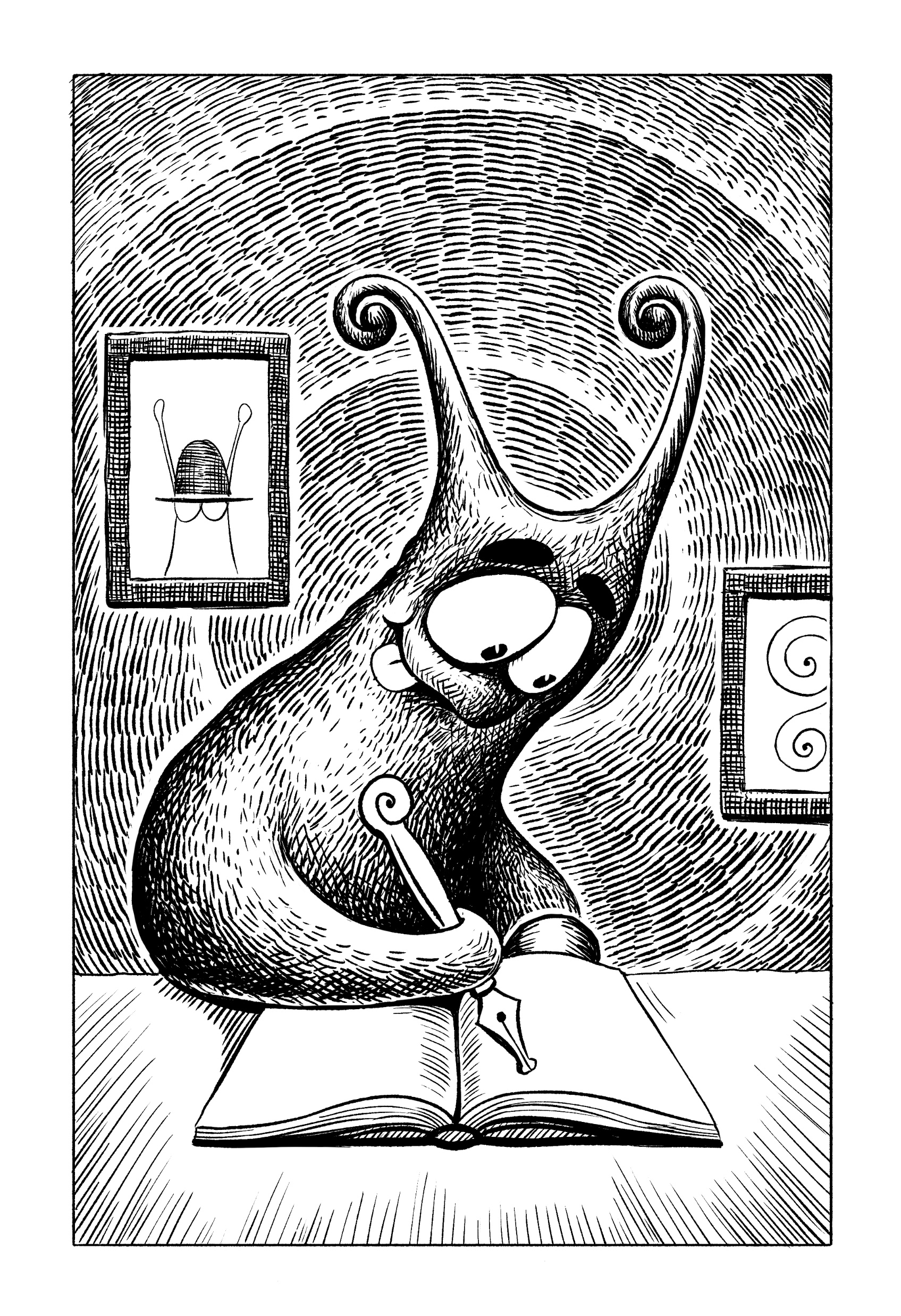 Beispiel:

Depression

Nichts macht mir Spaß, mein Leben ist traurig, und ich kann das nicht beeinflussen

Täglich etwas Schönes tun und Protokoll führen!

Oh, ich kann meine Stimmung doch etwas beeinflussen, und mein neues Hobby macht sogar Spaß, so habe ich wieder Antrieb und Motivation gewonnen
Ziele und deren Nutzen
Es gibt Annäherungs- und Vermeidungsziele

Annäherungsziele lassen uns zu etwas hin streben

Vermeidungsziele lassen uns von etwas weg streben, etwas vermeiden

Welche Ziele sind nützlicher, um Störungen zu überwinden?
Achtsamkeit
Eine Technik, bei der man eigene Gedanken und Gefühle distanziert beobachtet, statt mit Ihnen zu fusionieren

ICH BIN WÜTEND!!11!! <-> „Da ist gerade ein Gefühl von Wut“

Ja, das haben wir aus dem Buddhismus geklaut,wir stehen dazu

Nein, man braucht dafür keine gelbe Robe, und keinen Gebirgsbach um darin zu meditieren
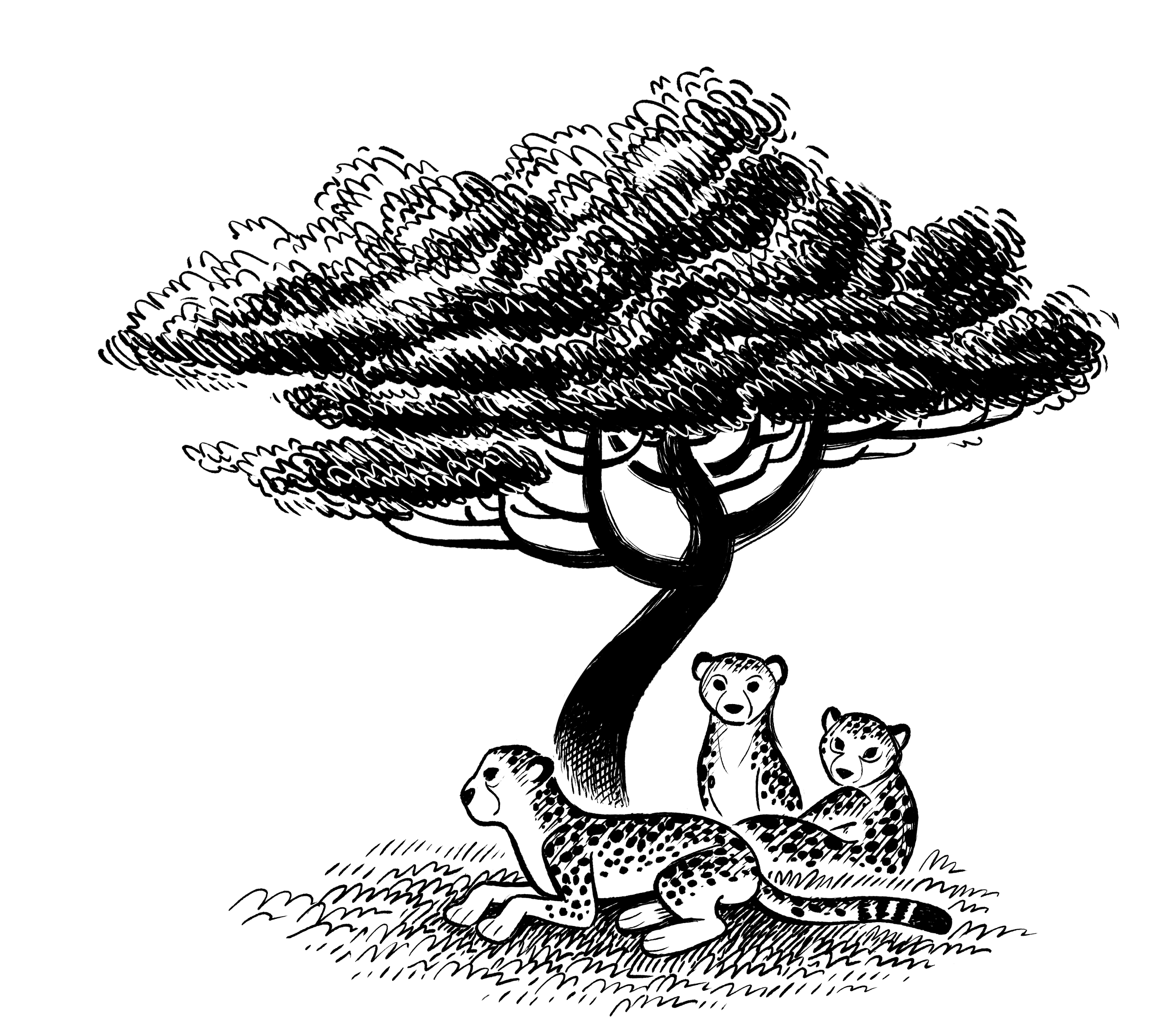 Achtsamkeit
Warum Achtsamkeit so wichtig im therapeutischen Prozess ist

Wir können nur verändern, neue Wege gehen, wenn wir auch merken, was geschieht, während oder bevor es geschieht

Wir brauchen Distanz zu unseren Gefühlen, um anders handeln zu können, als diese uns diktieren

Wir brauchen Distanz zu unseren Gedanken, um diese erfolgreich zu hinterfragen
Exkurs: Minimax Interventionen
Oft machen kleine Unterschiede in unserem Denken oder unserer Sprache bereits einen großen Unterschied:

Ich will spazieren gehen, aber es regnet -> Ich bleibe daheim
Ich will spazieren gehen, und es  regnet -> Ich könnte losgehen

Ich bin so dumm, das klappt doch nie -> Selbstwertschädigend, Weiterversuchen unmöglich
Das hat nicht geklappt, ich habe da ein bisschen Angst das ich das nie hinbekommen werde -> Selbstwerterhaltend, Weiterversuchen möglich
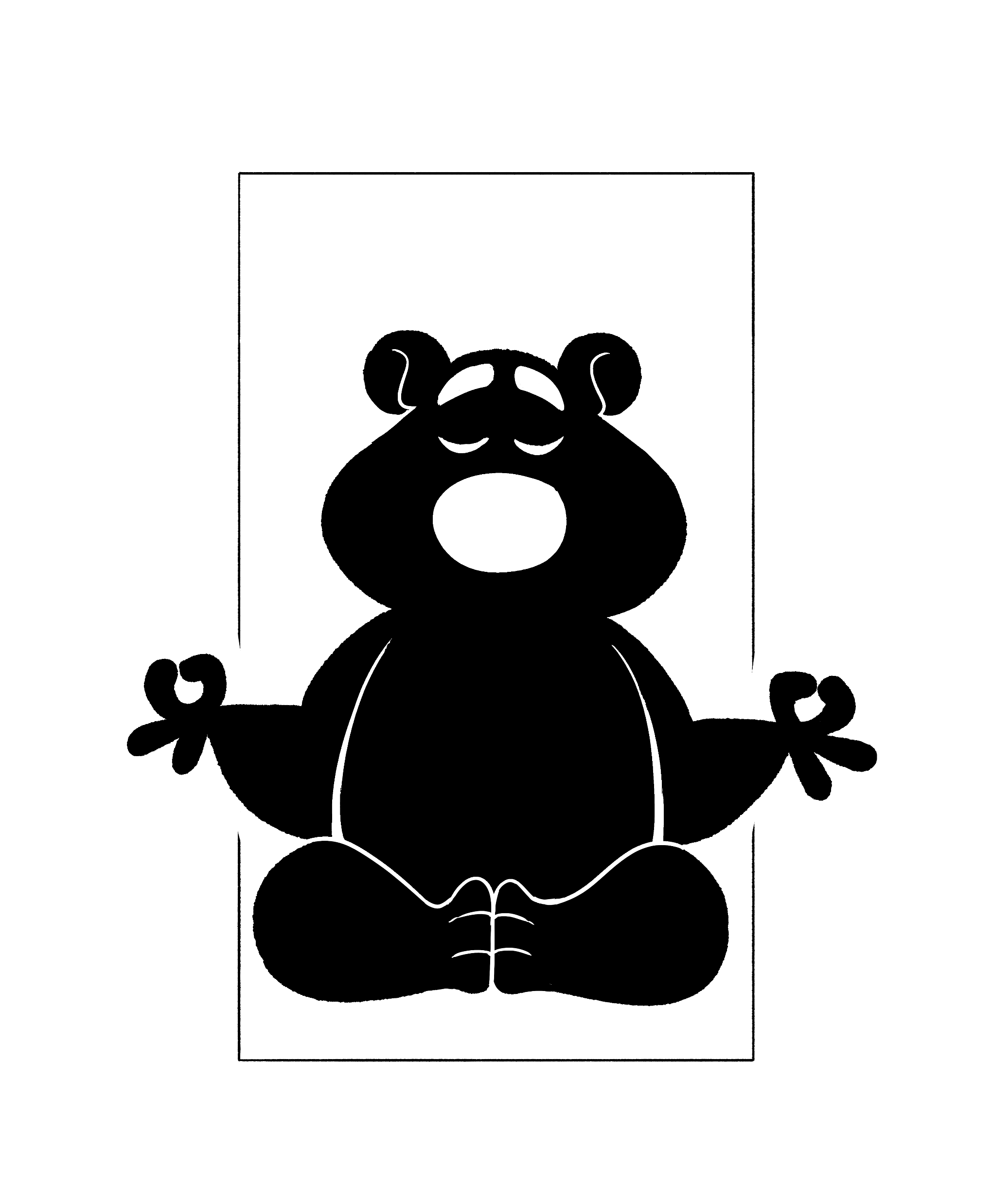 Entspannung
Entspannungsübungen helfen uns, das eigene Stresslevel zu regulieren

Es ist egal, welche man genau verwendet

Eine wissenschaftlich geprüfte Methode (PMR; Autogenes Training) wird aber empfohlen

Hilft natürlich auch nur, wenn man es auch macht
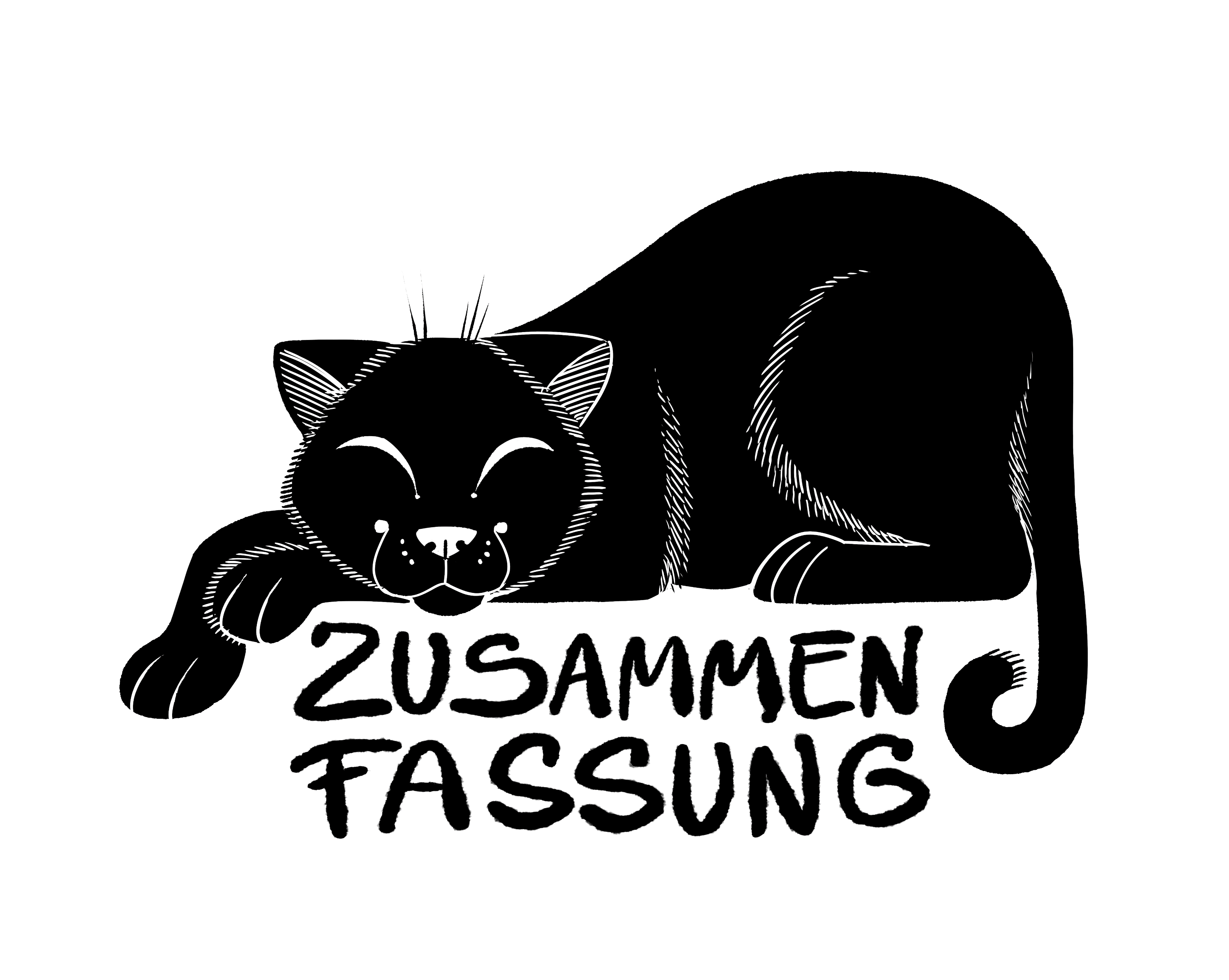 Wie wir eine Veränderung beginnen

Warum wir Annäherungs- und keine Vermeidungsziele brauchen

Wie man Achtsamkeit und Entspannungsübungen für sich einsetzen kann

Wie es für Sie weitergeht.